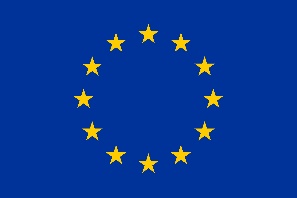 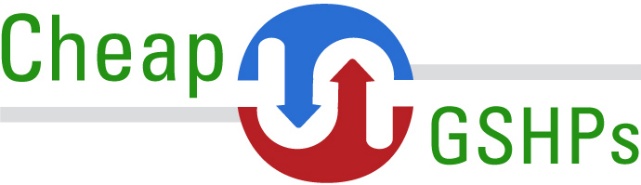 Workshop Geothermal panel meeting 
8th September 2016
Brussels, September 8th, 2016
Cheap and efficient application of reliable 
Ground Source Heat exchangers and Pumps
Project number: 657982- Project duration: 4 years – Start 1 June 2015
Total project budget: 5.804,847,50  € -  Project budget financed: 4.844.652,00 €
Project presentation
Coordinator:      Adriana Bernardi 
National Research Council (CNR)
Institute of Atmospheric Sciences and Climate (ISAC)
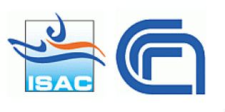 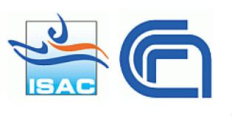 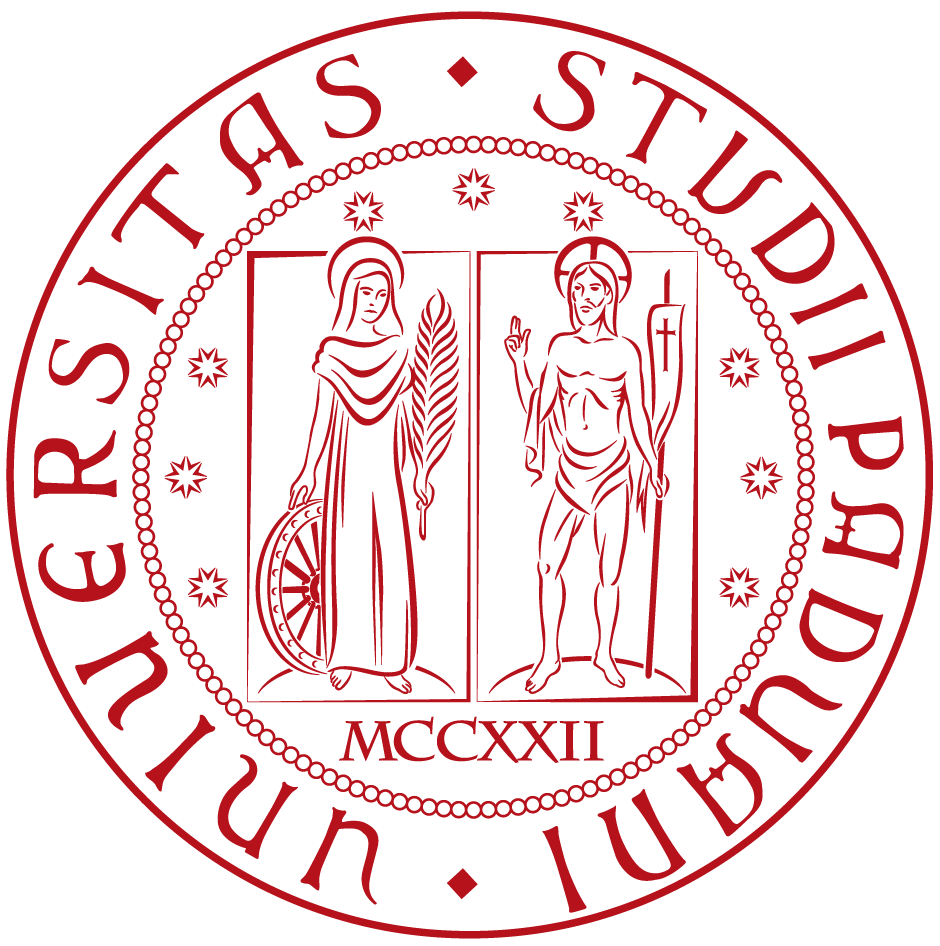 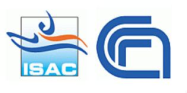 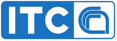 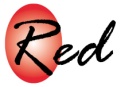 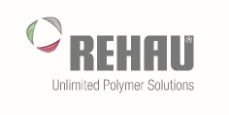 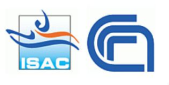 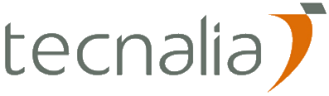 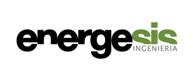 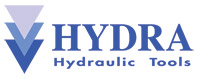 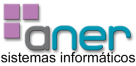 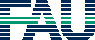 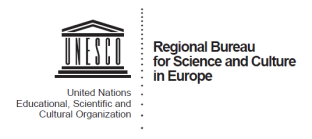 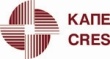 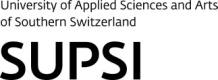 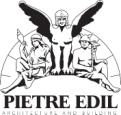 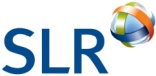 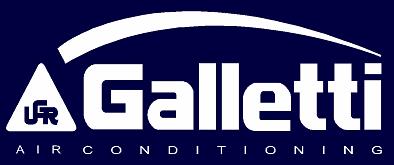 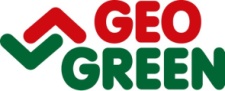 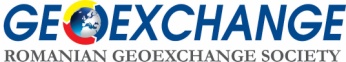 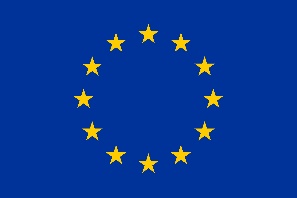 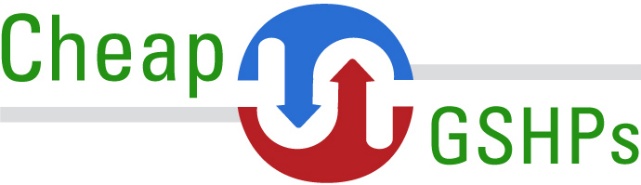 Workshop of H2020 geothermal research and innovation projects
Brussels, September 9°, 2016
1. Concept						       (1/2)
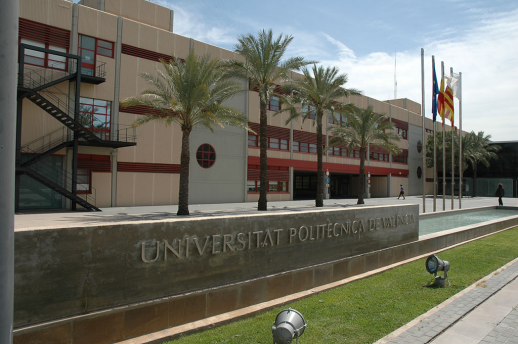 General objectives
To reduce total cost of ownership of shallow 
	 geothermal systems by 25-30%

 To increase the deployment of this technology by 10% versus
	  current estimates 

 To contribute to the environment  with an additional 
	  CO2 emission reduction of 1800 T/y

To demonstrate the technologies in civil and 
	 historical buildings (6 real sites and 10 virtual cases)
University of Valencia (Valencia, Spain)
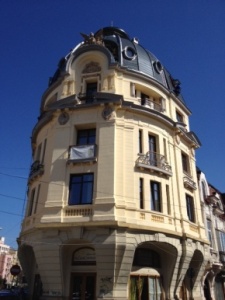 Private house
(Bucarest, Romania
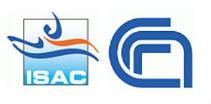 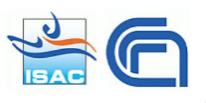 Adriana Bernardi
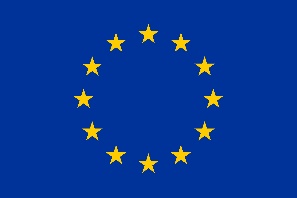 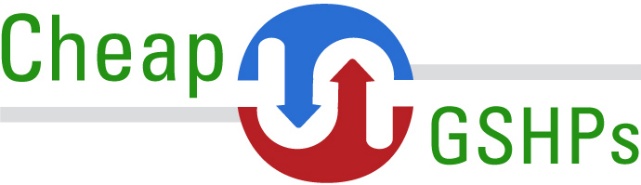 Workshop of H2020 geothermal research and innovation projects
Brussels, September 9°, 2016
1. Concept						        (2/2)
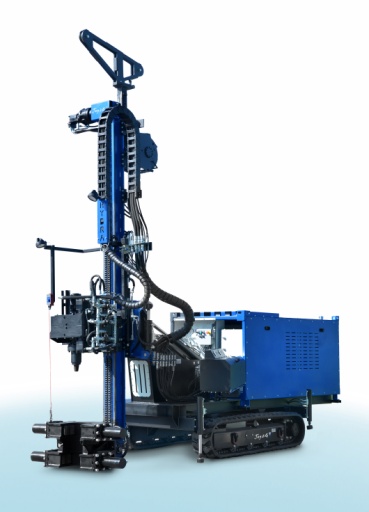 Project innovations
Thematic geothermal mapping at local scale for
	better planning of geothermal systems

Drilling machine developments combined with new 
	Ground Source Heat Exchanger (GSHE) designs
	to improve installation techniques, increase yield, 
	increase safety, reduce permit needs

Design software for GSHE and heat pumps and Decision Support System (DSS) for optimum selection, design and implementation of complete systems across different applications and soil conditions

Novel heat pumps with improved performances at higher temperatures to avoid having to change heating terminals in retrofitting of existing/historical buildings and to increase efficiency
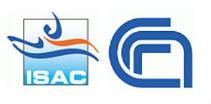 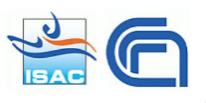 Adriana Bernardi
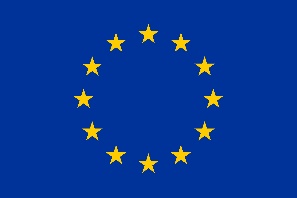 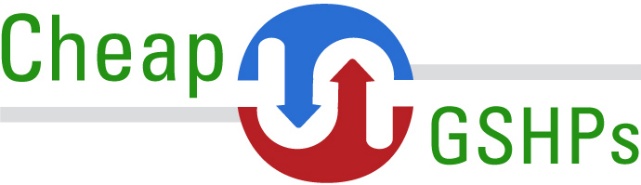 Workshop of H2020 geothermal research and innovation projects
Brussels, September 9°, 2016
2. Results						                (1/4)
Work progresses
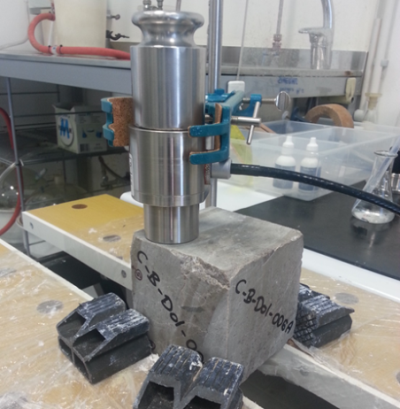 Pan- European Geological data-set with drillability
	information  realized

Structure and costs  of main types of GSHE’s 
	defined as reference basis

Heat basket developments achieved TRL 7

External diameter modification for more easy installation

New drilling tool and installation method

Two heat baskets installed in test field
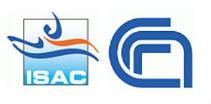 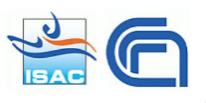 Adriana Bernardi
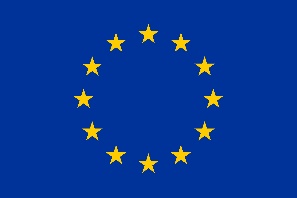 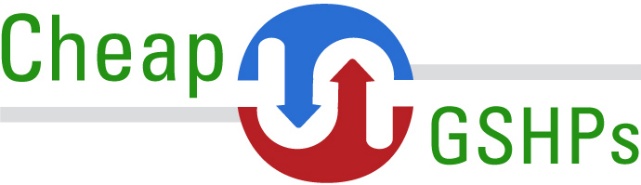 Workshop of H2020 geothermal research and innovation projects
Brussels, September 9°, 2016
2. Results						       (2/4)
Co-axial GSHE developments achieved TRL 6

New drilling head for piling manufactured

Several simulations on design innovations

Prototypes of new inner tube produced

Innovations implemented in the field at full scale
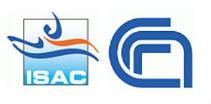 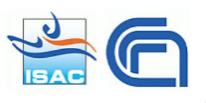 Adriana Bernardi
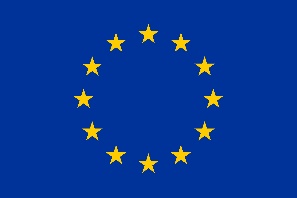 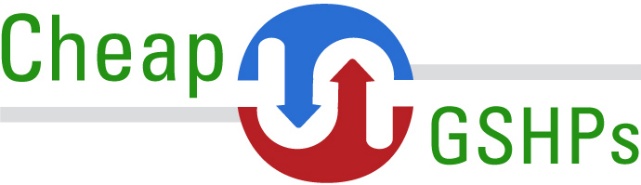 Workshop of H2020 geothermal research and innovation projects
Brussels, September 9°, 2016
2. Results						        (3/4)
Conceptual heat pump study  completed

 DSS and Software design of building blocks progressing well

  Final selection of real and virtual demonstration sites made

 Pan-European legislative and regulatory analysis completed
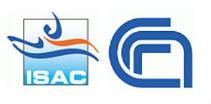 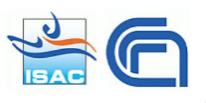 Adriana Bernardi
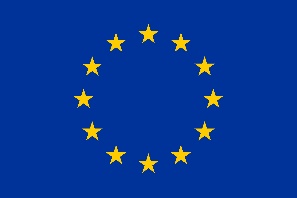 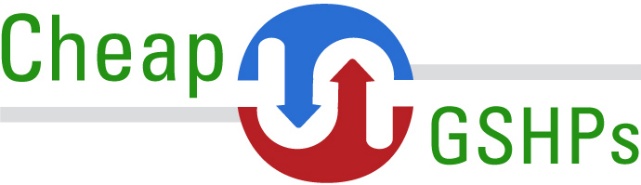 Workshop of H2020 geothermal research and innovation projects
Brussels, September 9°, 2016
3. Barriers
Demonstration case in historical site of balkans had to be changed due to unfavourable conditions to exploit shallow geothermal
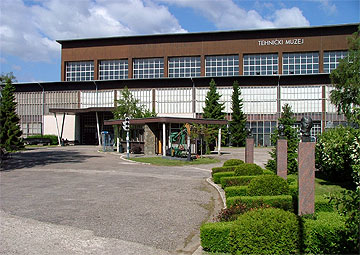 Finacing missing infrastructure like terminals and paying for operating costs (both not foreseen in Cheap-GSHPs budget)   is under discussion in Eastern Europe
Technical Museum of Zagreb (Zagreb,Croatia)
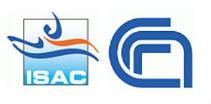 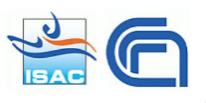 Adriana Bernardi
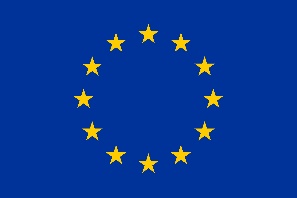 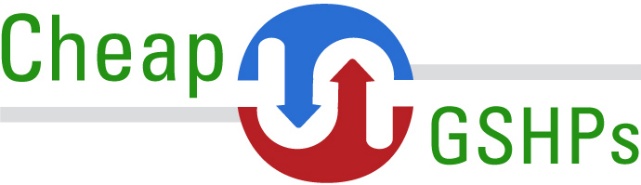 Workshop of H2020 geothermal research and innovation projects
Brussels, September 9°, 2016
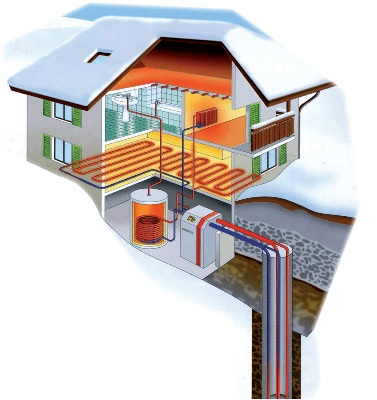 Thank you for your attention!
www.cheap-gshp.eu
Contact:
Adriana Bernardi
CNR-ISAC
E-mail a.bernardi@isac.cnr.it
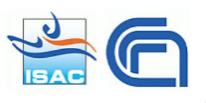 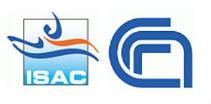